Word Similarity
David KauchakCS159 Spring 2023
Admin
Assignment 4

Quiz #2 Thursday
45 minutes
Open book and notes
Done with class after that

Assignment 5
Two part assignment
A due before spring break
Have a proper spring break!
B due a week after spring break
Quiz #2
Topics
Linguistics 101
Parsing
Grammars, CFGs, PCFGs
Top-down vs. bottom-up
CKY algorithm
Grammar learning
Evaluation
Improved models
Text similarity (conceptual coverage)
Will also be covered on Quiz #3, though
Text Similarity
A common question in NLP is how similar are texts
,
sim(
) = ?
score:
?
rank:
Bag of words representation
For now, let’s ignore word order:
Obama said banana repeatedly last week on tv, “banana, banana, banana”
“Bag of words representation”: multi-dimensional vector, one dimension per word in our vocabulary
(4, 1, 1, 0, 0, 1, 0, 0, …)
obama
said
california
across
tv
wrong
capital
banana
Frequency of word occurrence
Vector based word
A
a1: When			1
a2: the			2
a3: defendant		1
a4: and			1
a5: courthouse		0
…
Multi-dimensional vectors, one dimension per word in our vocabulary
B
b1: When			1
b2: the			2
b3: defendant		1
b4: and			0
b5: courthouse		1
…
TF-IDF
One of the most common weighting schemes

TF = term frequency

IDF = inverse document frequency
IDF (word importance weight )
TF
We can then use this with any of our similarity measures!
Normalized distance measures
Cosine


L2


L1
a’ and b’ are length normalized versions of the vectors
Our problems
Which of these have we addressed?
word order
length
synonym
spelling mistakes
word importance
word frequency
A model of word similarity!
Word overlap problems
A: When the defendant and his lawyer walked into the court, some of the victim supporters turned their backs to him.

B: When the defendant walked into the courthouse with his attorney, the crowd truned their backs on him.
Word similarity
How similar are two words?
sim(w1, w2) = ?
score:
w1
w2
w3
applications?
w
?
rank:
list: w1 and w2 are synonyms
Word similarity applications
General text similarity

Thesaurus generation

Automatic evaluation

Text-to-text
paraphrasing
summarization
machine translation

information retrieval (search)
Word similarity
How similar are two words?
sim(w1, w2) = ?
score:
w1
w2
w3
ideas? useful resources?
w
?
rank:
list: w1 and w2 are synonyms
Word similarity
Four categories of approaches (maybe more)
Character-based
turned vs. truned
cognates (night, nacht, nicht, natt, nat, noc, noch)

Semantic web-based (e.g. WordNet)

Dictionary-based

Distributional similarity-based
similar words occur in similar contexts
Character-based similarity
sim(turned, truned) = ?
How might we do this using only the words (i.e. no outside resources?
Edit distance (Levenshtein distance)
The edit distance between w1 and w2 is the minimum number of operations to transform w1 into w2

Operations:
insertion
deletion
substitution
EDIT(turned, truned) = ?
EDIT(computer, commuter) = ?
EDIT(banana, apple) = ?
EDIT(wombat, worcester) = ?
Edit distance
EDIT(turned, truned) = 2
delete u
insert u

EDIT(computer, commuter) = 1
replace p with m

EDIT(banana, apple) = 5
delete b
replace n with p
replace a with p
replace n with l
replace a with e

EDIT(wombat, worcester) = 6
Better edit distance
Are all operations equally likely?
No

Improvement: give different weights to different operations
replacing a for e is more likely than z for y

Ideas for weightings?
Learn from actual data (known typos, known similar words)
Intuitions: phonetics
Intuitions: keyboard configuration
Vector character-based word similarity
sim(turned, truned) = ?
Any way to leverage our vector-based similarity approaches from last time?
Vector character-based word similarity
sim(turned, truned) = ?
Generate a feature vector based on the characters
(or could also use the set based measures at the character level)
a:	0
b:	0
c:	0
d:	1
e:	1
f:	0
g:	0
…
a:	0
b:	0
c:	0
d:	1
e:	1
f:	0
g:	0
…
problems?
Vector character-based word similarity
sim(restful, fluster) = ?
Character level loses a lot of information
a:	0
b:	0
c:	0
d:	1
e:	1
f:	0
g:	0
…
a:	0
b:	0
c:	0
d:	1
e:	1
f:	0
g:	0
…
ideas?
Vector character-based word similarity
sim(restful, fluster) = ?
Use character bigrams or even trigrams
aa:	0
ab:	0
ac:	0
…
es:	1
…
fu:	1
…
re:	1
…
aa:	0
ab:	0
ac:	0
…
er:	1
…
fl:	1
…
lu:	1
…
Word similarity
Four general categories
Character-based
turned vs. truned
cognates (night, nacht, nicht, natt, nat, noc, noch)
Semantic web-based (e.g. WordNet)
Dictionary-based
Distributional similarity-based
similar words occur in similar contexts
WordNet
Lexical database for English
155,287 words
206,941 word senses
117,659  synsets (synonym sets)
~400K relations between senses
Parts of speech: nouns, verbs, adjectives, adverbs

Word graph, with word senses as nodes and edges as relationships

Psycholinguistics
WN attempts to model human lexical memory
Design based on psychological testing

Created by researchers at Princeton
http://wordnet.princeton.edu/

Lots of programmatic interfaces
WordNet relations
synonym
antonym
hypernyms
hyponyms
holonym
meronym
troponym
entailment
(and a few others)
[Speaker Notes: hypernym: word whose meaning includes the meaning of another word
hyponym: opposite (e.g. “is-a” relationship) a bike is-a vehicle (vehicle is a hypernym of bike)
holonym/meronym: X is a holonym of Y if Ys are parts of Xs (bike is a holonym of tire)
troponym: (verbs) verb Y is a troponym of verb X if the activity Y is doing X in some manner (saunter is a troponym of walk)
entailment: (verbs) verby Y is entailed by X if by doing X you must be doing Y (sleep is entailed by snore)]
WordNet relations
synonym – X and Y have similar meaning

antonym – X and Y have opposite meanings

hypernyms – subclass
beagle is a hypernym of dog

hyponyms – superclass
dog is a hyponym of beagle

holonym – contains part
car is a holonym of wheel

meronym – part of
wheel is a meronym of car
WordNet relations
troponym – for verbs, a more specific way of doing an action
run is a troponym of move
dice is a troponym of cut

entailment – for verbs, one activity leads to the next
sleep is entailed by snore

(and a few others)
WordNet
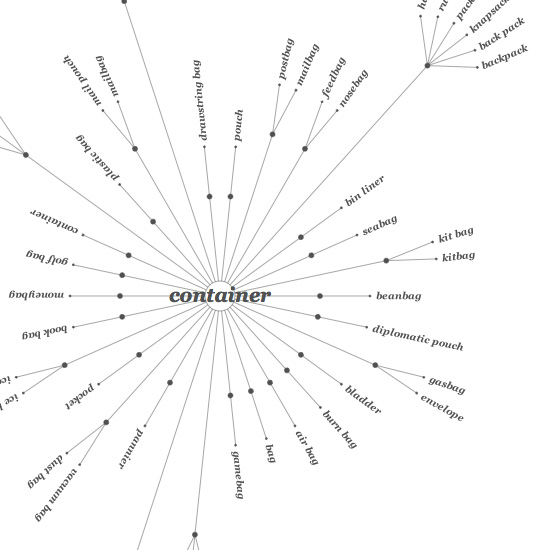 Graph, where nodes are words and edges are relationships

There is some hierarchical information, for example with 
hyp-er/o-nomy
WordNet: run
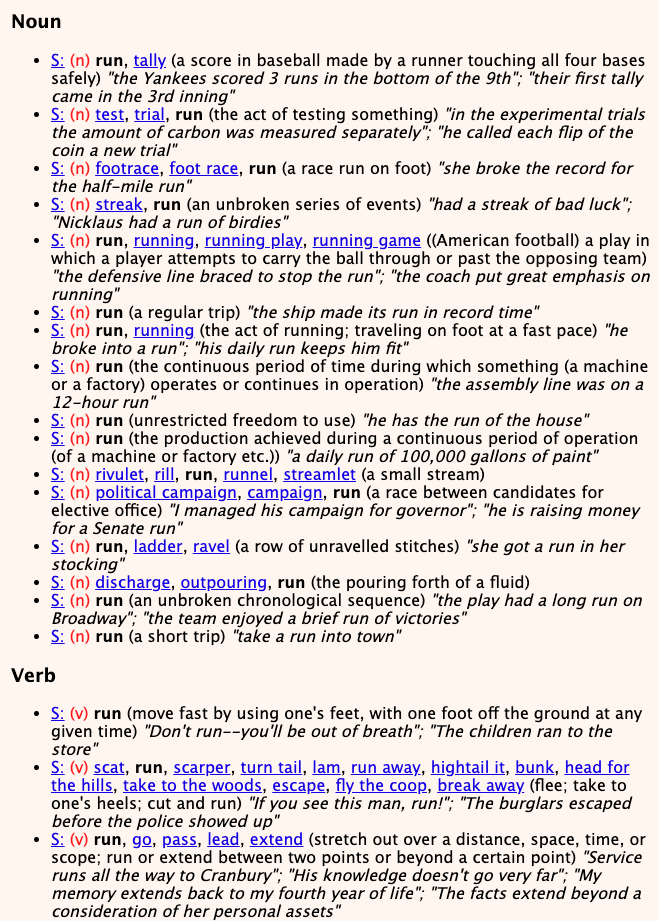 WordNet: run
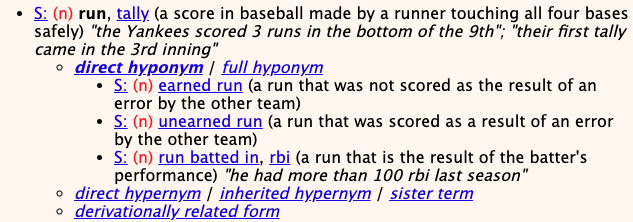 animal
fish
mammal
reptile
amphibian
horse
cat
mare
stallion
hunting dog
dachshund
terrier
WordNet-like Hierarchy
wolf
dog
To utilize WordNet, we often want to think about some graph-based measure.
animal
fish
mammal
reptile
amphibian
horse
cat
mare
stallion
hunting dog
dachshund
terrier
WordNet-like Hierarchy
wolf
dog
Rank the following based on similarity:
	SIM(wolf, dog)
	SIM(wolf, amphibian)
	SIM(terrier, wolf)
	SIM(dachshund, terrier)
animal
fish
mammal
reptile
amphibian
horse
cat
mare
stallion
hunting dog
dachshund
terrier
WordNet-like Hierarchy
wolf
dog
SIM(dachshund, terrier)
	SIM(wolf, dog)
	SIM(terrier, wolf)
	SIM(wolf, amphibian)
What information/heuristics did you use to rank these?
animal
fish
mammal
reptile
amphibian
horse
cat
mare
stallion
hunting dog
dachshund
terrier
WordNet-like Hierarchy
wolf
dog
SIM(dachshund, terrier)
	SIM(wolf, dog)
	SIM(terrier, wolf)
	SIM(wolf, amphibian)
path length is important (but not the only thing)
 words that share the same ancestor are related
 words lower down in the hierarchy are finer grained and therefore closer
WordNet similarity measures
path length doesn’t work very well

Some ideas:
path length scaled by the depth (Leacock and Chodorow, 1998) 

With a little cheating: 
Measure the “information content” of a word using a corpus: how specific is a word?
words higher up tend to have less information content
more frequent words (and ancestors of more frequent words) tend to have less information content
WordNet similarity measures
Utilizing information content:
information content of the lowest common parent (Resnik, 1995)

information content of the words minus information content of the lowest common parent (Jiang and Conrath, 1997)

information content of the lowest common parent divided by the information content of the words (Lin, 1998)
Word similarity
Four general categories
Character-based
turned vs. truned
cognates (night, nacht, nicht, natt, nat, noc, noch)
Semantic web-based (e.g. WordNet)
Dictionary-based
Distributional similarity-based
similar words occur in similar contexts
Dictionary-based similarity
Word
Dictionary blurb
a large, nocturnal, burrowing mammal, Orycteropus afer,  ofcentral and southern Africa, feeding on ants and termites andhaving a long, extensile tongue, strong claws, and long ears.
aardvark
One of a breed of small hounds having long ears, short legs, and a usually black, tan, and white coat.
beagle
Any carnivore of the family Canidae, having prominent canine teeth and, in the wild state, a long and slender muzzle, a deep-chested muscular body, a bushy tail, and large, erect ears. Compare canid.
dog
Dictionary-based similarity
Utilize our text similarity measures
sim(dog, beagle) =
sim(                           ,
One of a breed of small hounds having long ears, short legs, and a usually black, tan, and white coat.
Any carnivore of the family Canidae, having prominent canine teeth and, in the wild state, a long and slender muzzle, a deep-chested muscular body, a bushy tail, and large, erect ears. Compare canid.
)
Dictionary-based similarity
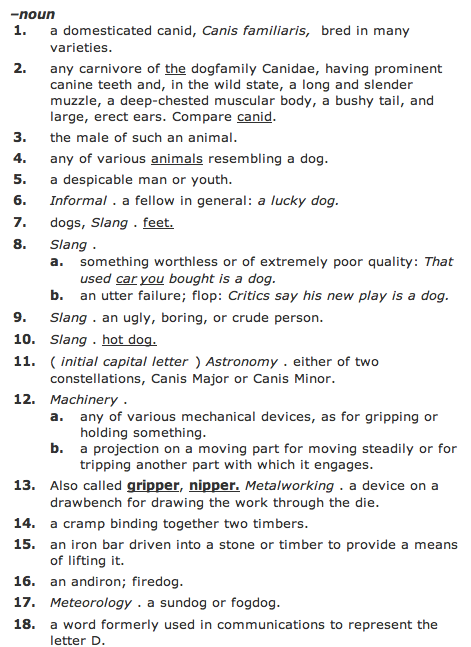 What about words that have multiple senses/parts of speech?
Dictionary-based similarity
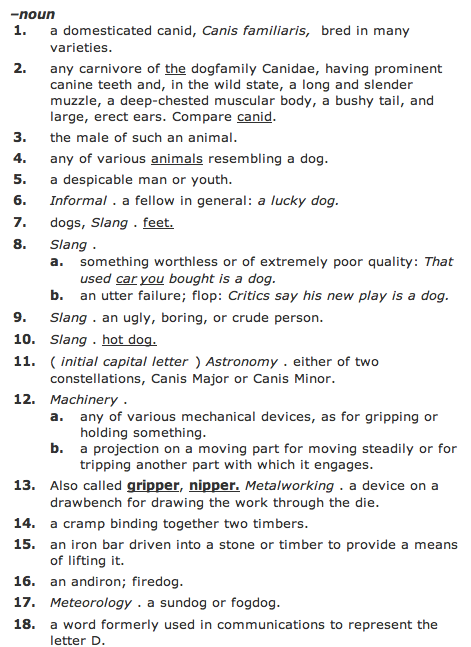 part of speech tagging
word sense disambiguation
most frequent sense
average similarity between all senses
max similarity between all senses
sum of similarity between all senses
Dictionary + WordNet
WordNet also includes a “gloss” similar to a dictionary definition

Other variants include the overlap of the word senses as well as those word senses that are related (e.g. hypernym, hyponym, etc.)
incorporates some of the path information as well
Banerjee and Pedersen, 2003
Word similarity
Four general categories
Character-based
turned vs. truned
cognates (night, nacht, nicht, natt, nat, noc, noch)
Semantic web-based (e.g. WordNet)
Dictionary-based
Distributional similarity-based
similar words occur in similar contexts
Corpus-based approaches
Word
ANY blurb with the word
aardvark
Ideas?
beagle
dog
Corpus-based
The Beagle is a breed of small to medium-sized dog. A member of the Hound Group, it is similar in appearance to the Foxhound but smaller, with shorter leg

Beagles are intelligent, and are popular as pets because of their size, even temper, and lack of inherited health problems.

Dogs of similar size and purpose to the modern Beagle can be traced in Ancient Greece[2] back to around the 5th century BC.

From medieval times, beagle was used as a generic description for the smaller hounds, though these dogs differed considerably from the modern breed.

In the 1840s, a standard Beagle type was beginning to develop: the distinction between the North Country Beagle and Southern
Corpus-based: feature extraction
The Beagle is a breed of small to medium-sized dog. A member of the Hound Group, it is similar in appearance to the Foxhound but smaller, with shorter leg
We’d like to utilize our vector-based approach

How could we we create a vector from these occurrences?
collect word counts from all documents with the word in it
collect word counts from all sentences with the word in it
collect all word counts from all words within X words of the word
collect all words counts from words in specific relationship: subject-object, etc.
Word-context co-occurrence vectors
The Beagle is a breed of small to medium-sized dog. A member of the Hound Group, it is similar in appearance to the Foxhound but smaller, with shorter leg

Beagles are intelligent, and are popular as pets because of their size, even temper, and lack of inherited health problems.

Dogs of similar size and purpose to the modern Beagle can be traced in Ancient Greece[2] back to around the 5th century BC.

From medieval times, beagle was used as a generic description for the smaller hounds, though these dogs differed considerably from the modern breed.

In the 1840s, a standard Beagle type was beginning to develop: the distinction between the North Country Beagle and Southern
Word-context co-occurrence vectors
The Beagle is a breed

Beagles are intelligent, and

to the modern Beagle can be traced

From medieval times, beagle was used as

1840s, a standard Beagle type was beginning
the:			2
is:			1
a:			2
breed:		1
are:			1
intelligent:	1
and:			1
to:			1
modern:		1
…
Often do some preprocessing like lowercasing and removing stop words
Corpus-based similarity
sim(dog, beagle) =
sim(context_vector(dog), context_vector(beagle))
the:			5
is:			1
a:			4
breeds:		2
are:			1
intelligent:	5
…
the:			2
is:			1
a:			2
breed:		1
are:			1
intelligent:	1
and:			1
to:			1
modern:		1
…
Web-based similarity
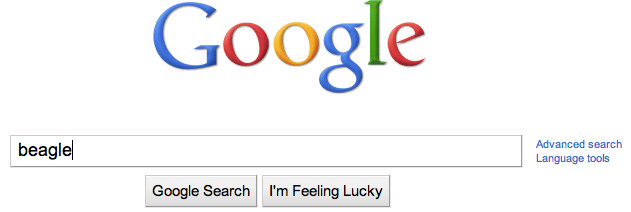 Ideas?
[Speaker Notes: yahoo and some others allow you API access to their search engine]
Web-based similarity
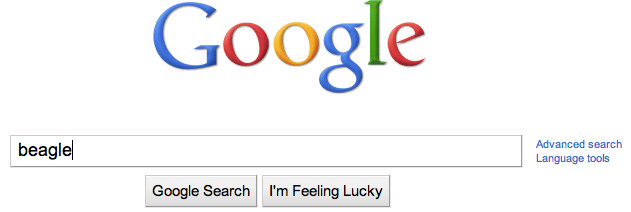 beagle
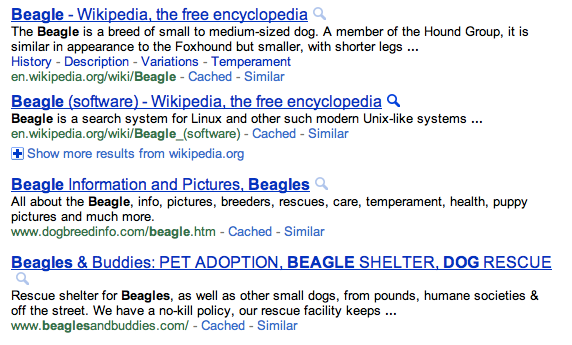 [Speaker Notes: yahoo and some others allow you API access to their search engine]
Web-based similarity
Concatenate the snippets for the top N results
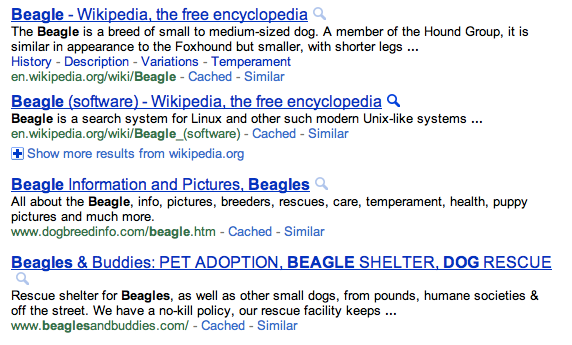 Concatenate the web page text for the top N results
Another feature weighting
TF- IDF weighting takes into account the general importance of a feature

For distributional similarity, we have the feature (fi), but we also have the word itself (w) that we can use for information
sim(context_vector(dog), context_vector(beagle))
the:			5
is:			1
a:			4
breeds:		2
are:			1
intelligent:	5
…
the:			2
is:			1
a:			2
breed:		1
are:			1
intelligent:	1
and:			1
to:			1
modern:		1
…
Another feature weighting
Feature weighting ideas given this additional information?
sim(context_vector(dog), context_vector(beagle))
the:			5
is:			1
a:			4
breeds:		2
are:			1
intelligent:	5
…
the:			2
is:			1
a:			2
breed:		1
are:			1
intelligent:	1
and:			1
to:			1
modern:		1
…
Another feature weighting
count how likely feature fi and word w are to occur together
incorporates co-occurrence
but also incorporates how often w and fi occur in other instances
sim(context_vector(dog), context_vector(beagle))
Does IDF capture this?
Not really.  IDF only accounts for fi regardless of w
Mutual information
A bit more probability 
When will this be high and when will this be low?
What happens if x and y are independent/dependent?
Mutual information
A bit more probability 
if x and y are independent (i.e. one occurring doesn’t impact the other occurring) then:
Mutual information
A bit more probability 
if x and y are independent (i.e. one occurring doesn’t impact the other occurring) then:
What does this do to the sum?
Mutual information
A bit more probability 
if they are dependent then:
Mutual information
What is this asking?
When is this high?
How much more likely are we to see y given x has a particular value!
Point-wise mutual information
Mutual information
How related are two variables (i.e. over all possible values/events)
Point-wise mutual information
How related are two particular events/values
PMI weighting
Mutual information is often used for feature selection in many problem areas

PMI weighting weights co-occurrences based on their correlation (i.e. high PMI)
context_vector(beagle)
the:			2
is:			1
a:			2
breed:		1
are:			1
intelligent:	1
and:			1
to:			1
modern:		1
…
How do we calculate these?